RTTT Project ReviewSuperintendent Meeting
Carolyn Dias
Mary Ann Snider
March 1, 2012
Today’s Agenda & Objective
Agenda
Scope of Coordination
Milestones with completion dates
Communication Plans
Project Review and Status
A Day in the Life
Objective
Everyone understands what each project is, its objectives, and current status
PMO Scope of Coordination
10 Project Teams
7 different vendors
23 FTEs on teams
PMO Project Component Completion Dates
Fixed Format
Constructive
Public
Private
Dates are best estimates
in work plans as of 2/28/12
Project Communications
District Data Team Presentations
PMO Dashboard Report






Sharepoint sites
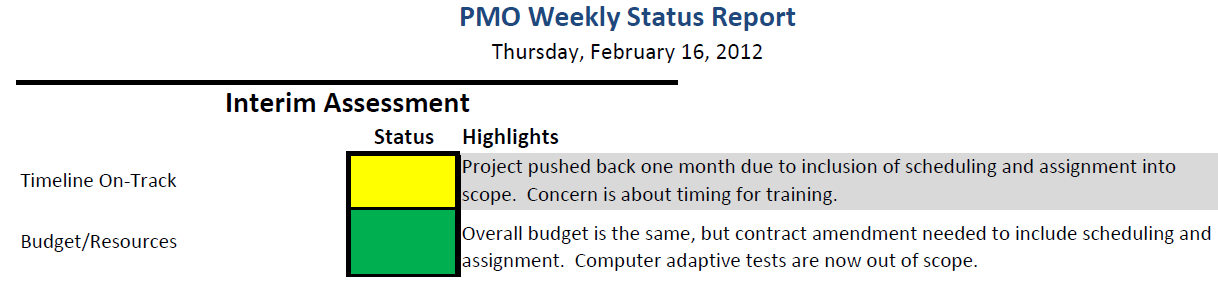 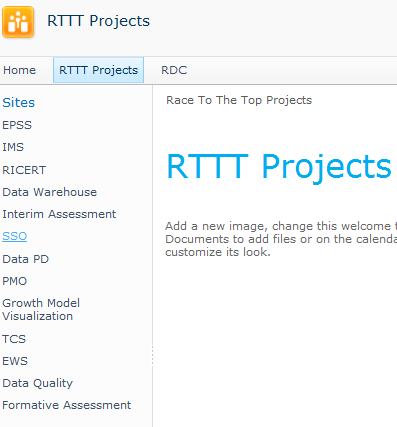 Educator Performance and Support System (EPSS)
Dashboards- Educator View
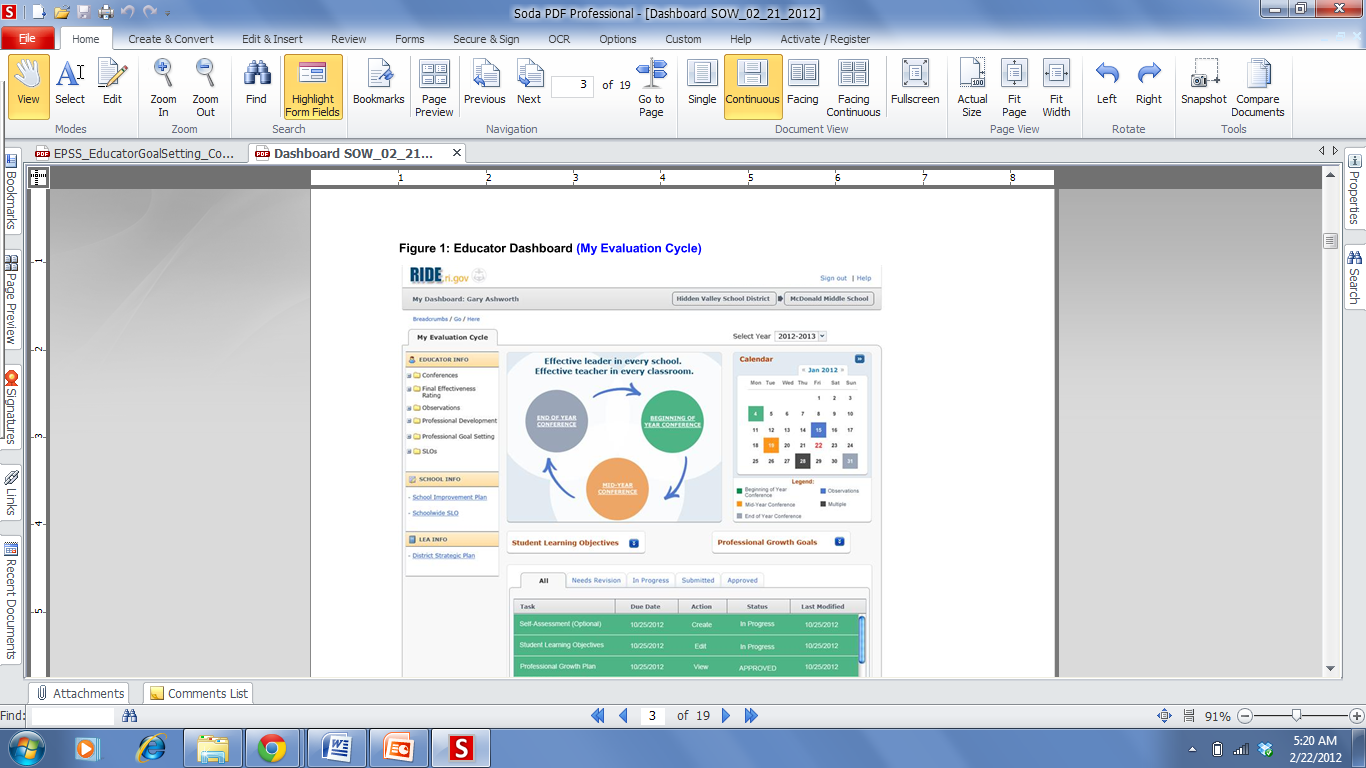 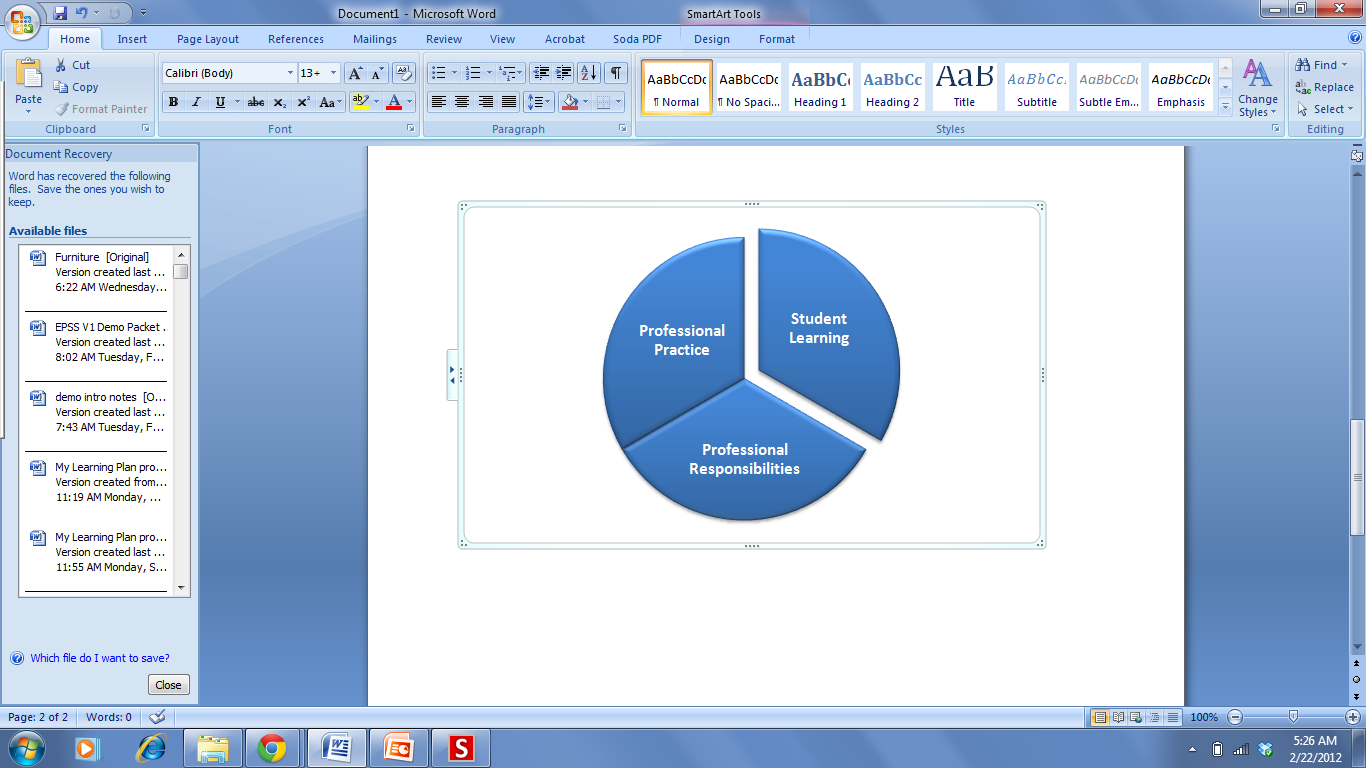 [Speaker Notes: -The system is designed to support educators through the evaluation process to facilitate ongoing improvement and professional development]
Dashboards- Evaluator View
[Speaker Notes: -The system is designed to support educators through the evaluation process to facilitate ongoing improvement and professional development]
Instructional Management System (IMS)
IMS Screenshot (from demo environment)
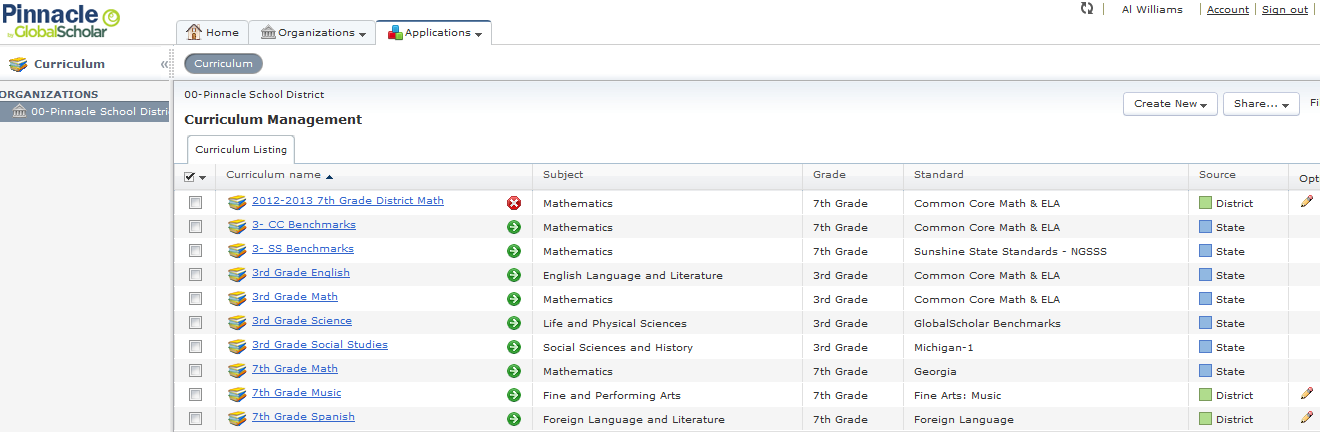 Interim Assessment (IA)
Formative Assessment (FA)
Early Warning System (EWS)
Growth Model Visualization Systems (GMV)
GMV Potential Look & Feel
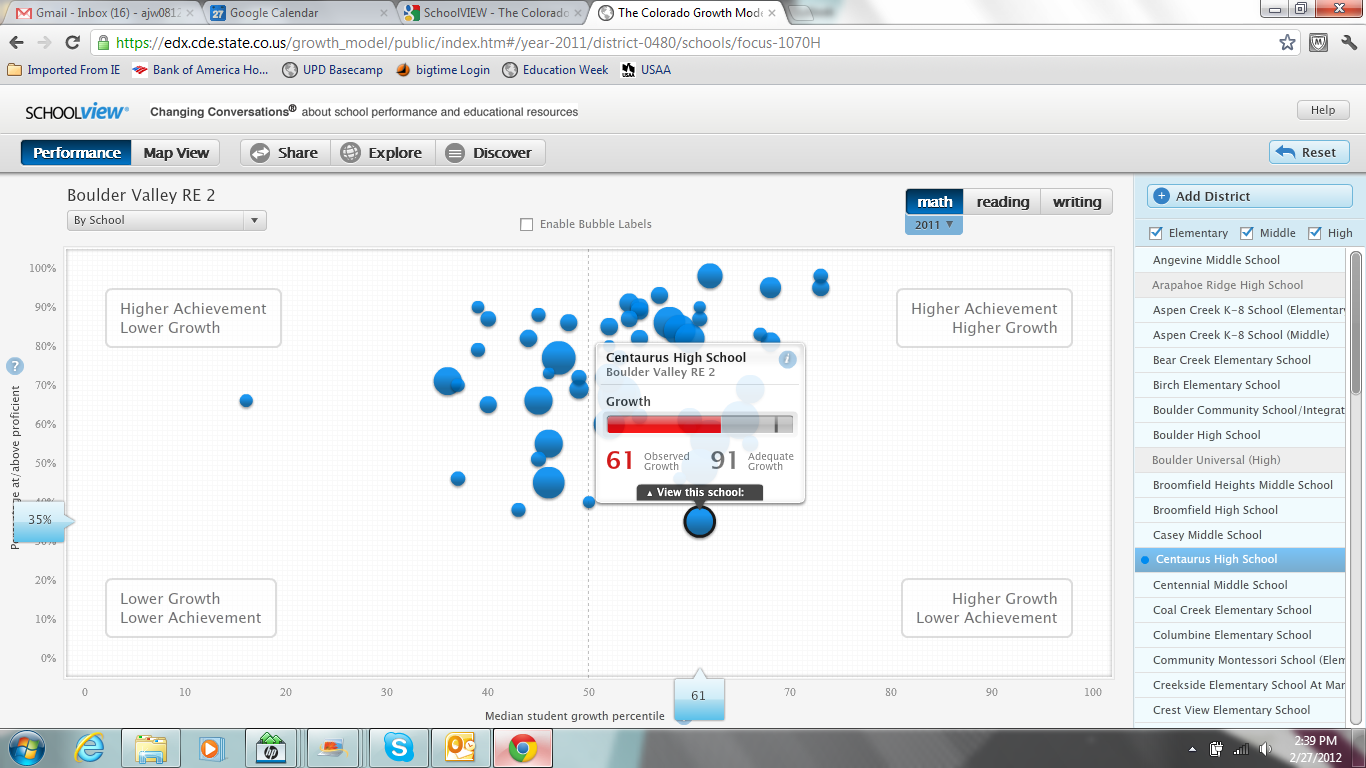 Rhode Island Certification System (RICERT)
Data Quality Initiative
Single Sign On (SSO)
Data Warehouse
Project Data Relationships
SIS
RICERT
NECAP
Educator 
Effectiveness
Rating
Teacher ID
Student & School Data  (SSD)
Teacher Course Student (TCS)
Assessment Data
Growth Rosters
Growth Model Score
eRide  ODS
Data Warehouse 
Data Marts
DATA
EPSS
GMV
Verified Growth Rosters
Ed Effectiveness Rating
Growth
Data
Test
Results
Attendance
Discipline
NECAP / Grades
SGP
NECAP
TCS / SSD
Test Results
Interim
Assessment
EWS
SY 2012-2013
IMS
Future
Usage
Statistics
Formative
PD
[Speaker Notes: Growth Model Score:  determined from the median SGP of all teachers’ students.  For a teacher this is all students in a classroom.  For an admin, this would be the median of the whole school.
SGP: student growth percentage.]
A Day in the Life